CONCEITOS GERAIS EM CANA-DE-AÇÚCAR – II 		SANIDADE
Prof. Dr. Edgar G. F. de Beauclair
Depto. Produção vegetal – ESALQ / USP
edgar.beauclair@usp.br
INTRODUÇÃO
Controle fitossanitário da cultura prioriza a resistência varietal obtida no cruzamento entre espécies do gênero Saccharum.
Controle químico é difícil pelo porte da cultura – aplicação
Plantio por reprodução vegetativa facilita propagação de patógenos pré existentes.
Necessidade de aplicação das “BOAS PRÁTICAS”
Importância das mudas
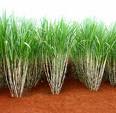 Níveis hierárquicos da produtividade
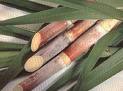 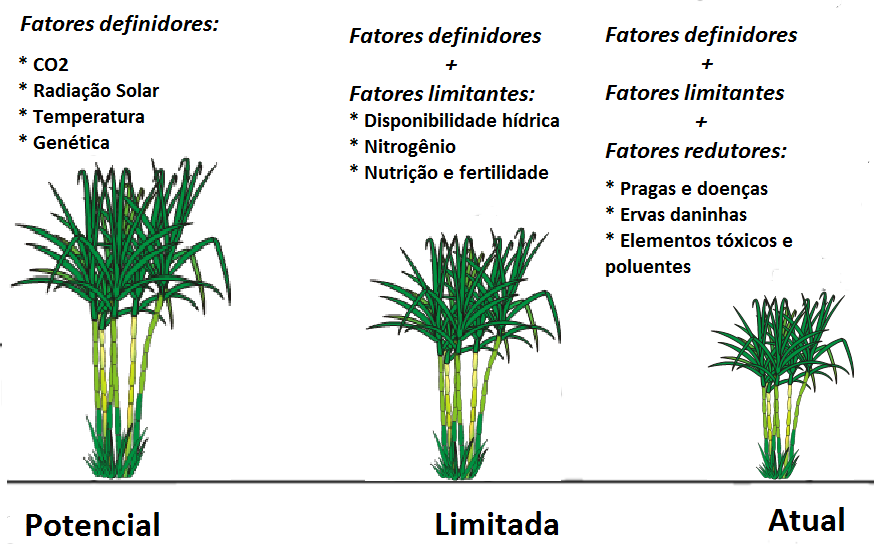 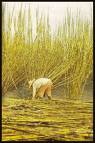 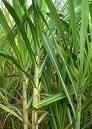 **Solo
**Solo
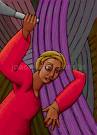 Atual
Limitada
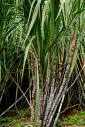 Controle de fatores restritivos Melhoramento
Controle de doenças
Hibridação para resistência quantitativa
Tratamento térmico ou meristema  para formação de VIVEIROS
Rouguing em VIVEIROS
Instituições brasileiras de melhoramento
CTC (antiga Copersucar)
Variedades CTC (antigas SP)
RIDESA (Convênio de Univ. Federais)
Variedades RB (antigo Planalsucar)
APTA – Instituto Agronômico (antigo IAC)
Variedades IAC e IACSP (seedlings do CTC)
Canavialis
Ainda sem variedades comerciais lançadas (CV)
PRINCIPAIS DOENÇAS
DOENÇAS BACTERIANAS
Escaldadura das folhas - Bactéria Xanthomonas albilineans 
Estria vermelha – Bactéria Acidovorax avenae
Raquitismo da soqueira - Bactéria Leifsonia xyli subsp. xyli
Gomose da cana-de-açúcar - Bactéria Xanthomonas axonopodis pv.vasculorum (sin.: X campestris. pv. vasculorum),
DOENÇAS FÚNGICAS
Ferrugem - Fungo Puccinia melanocephala 
Ferrugem laranja – Fungo Puccinia kuehnii
Carvão - Fungo Ustilago scitaminea
Mancha parda - Fungo Cercospora longipes
Podridão abacaxi - Fungo Ceratocystis paradoxa
Podridão vermelha – Fungo Colletotrichum falcatum (associada ao ataque de broca)
Podridão de fusarium (fusariose) – Fungo Fusarium moniliforme
DOENÇAS VIRÓTICAS
Mosaico (Vírus do mosaico da cana-de-açúcar) 

Escaldadura

Vírus do amarelecimento foliar da cana-de-açúcar

OUTRAS DOENÇAS…(58 identificadas no total no Brasil)
TRATAMENTO TÉRMICO
Fundamental no controle do raquitismo da soqueira (RSD); importante no controle do carvão e outras doenças.
Banho de água quente nas mudas
50,5ºC por 2:00 horas
52ºC por 0:30 horas
Temperaturas baixas não eliminam o patógeno, temperaturas altas inviabilizam a brotação das gemas
Atividade que exige estrutura e mão de obra
TRATAMENTO TÉRMICO
VIVEIROS
VIVEIROS – EVOLUÇÃO DAS ÁREAS
Viveiros – projeto
TIPOS DE MUDAS - TRADICIONAL
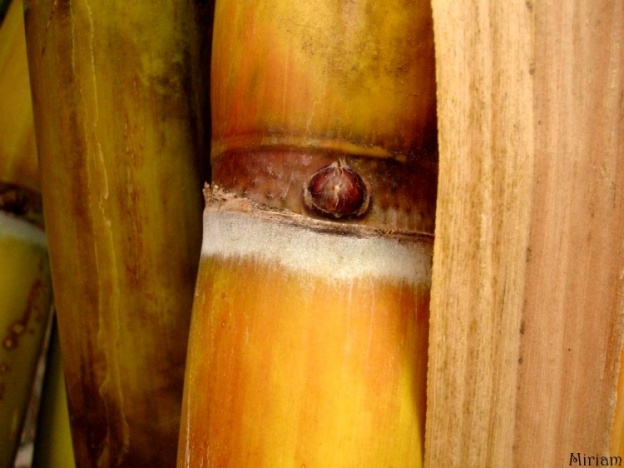 TIPOS DE MUDAS - PLENE
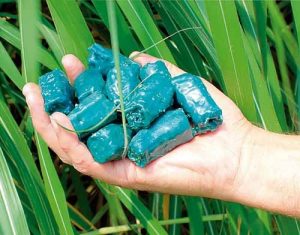 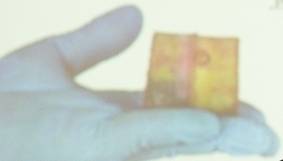 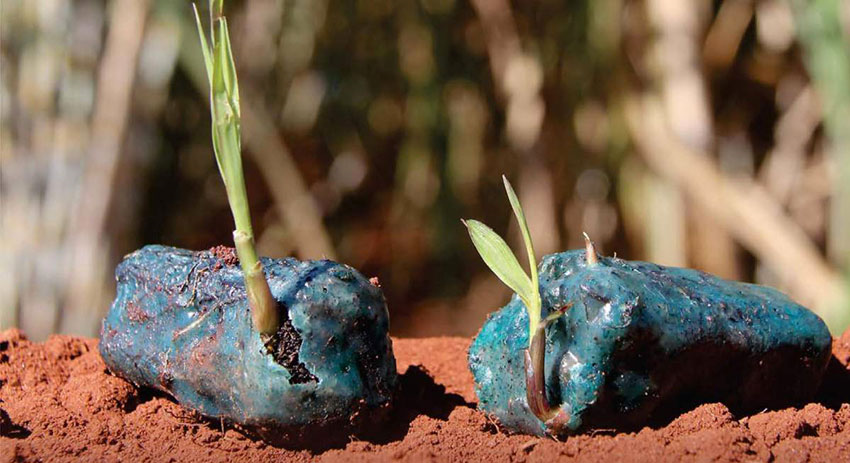 TIPOS DE MUDAS - MPB
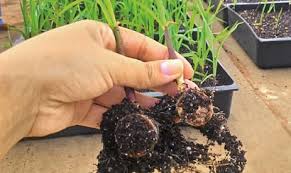 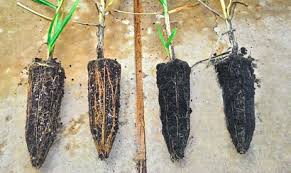 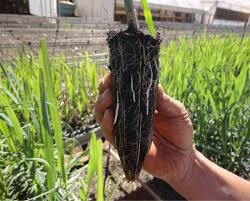 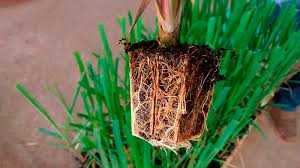 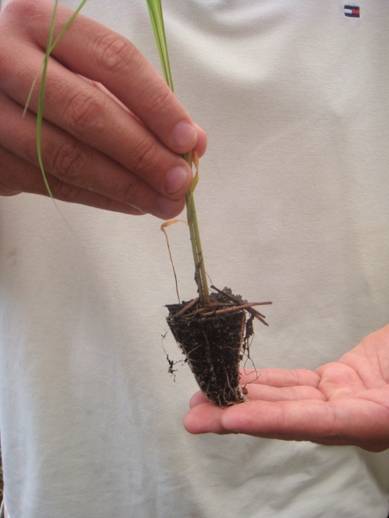 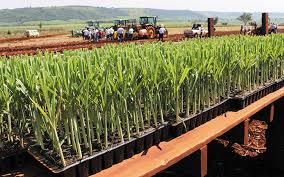 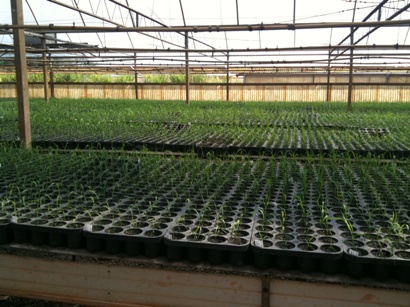 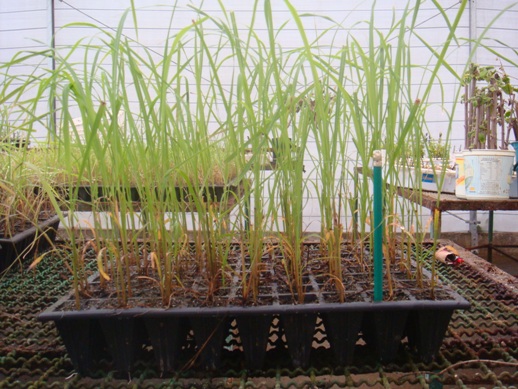 PRAGAS DE SOLO
Pragas de solo
Nematóides
Cupim
Sphenophorus
Methamasius
Migdolus
Controle mecânico na eliminação da soqueira
Controle químico no plantio, realizado junto com a cobrição das mudas
Desenvolvimento de controles biológicos
Controle de fatores restritivosPRAGAS DE SOLO
Nematóides: Meloidogyne javanica, Meloidogyne incognita e Pratylenchus zeae
Cigarrinha-da-raiz - Mahanarva fimbriolata
Percevejo-castanho - Scaptocoris castanea e Atarsocoris brachiariae
Besouros –
 Ligyrus spp. - pão-de-galinha
 Euetheola humilis - pão-de-galinha
 Stenocrates spp - pão-de-galinha
 Migdolus fryanus - broca-da-cana
 Sphenophorus levis - gorgulho-da-cana
 Metamasius hemipterus - besouro-rajado-da-cana
Controle de fatores restritivosPRAGAS DE SOLO II
Cupins - Heterotermes tenuis ;              Procornitermes sp ;             Nocapritermes sp ;                          Syntermes sp ;                       Cornitermes sp.
Controles químicos, mecânicos e biológicos que devem ser integrados e direcionados para cada tipo de praga, local e infestação.
PRAGAS DO SOLONEMATOIDES
PRAGAS DE SOLOCUPIM
PRAGAS DO SOLOSPHENOPHORUS
PRAGAS DO SOLOMIGDOLUS
PRAGAS DA PARTE AÉREA
Broca
Complexo broca x fusarium
Elevado dano econômico
Controle biológico eficiente
Produção e distribuição 
Cotésia e trichograma
Controle com variedades Bt viável
Cigarinha
Afeta a brotação da soqueira
Controle integrado (químico, biológico, tratos)
Broca gigante
Difícil controle – manual
Distribuição limitada
Controle de fatores restritivosPRAGAS DE COLMOS
Broca da cana-de-açúcar (Diatrea sacchralis)
Broca-gigante (Telchin licus)
Elasmo (Elasmopalpus lignosellus)
Percevejos
Etc.
Controle biológico é o mais importante para as duas principais pragas com resultados consistentes, mas outras formas de controle são sempre consideradas no controle integrado
Controle de fatores restritivosPRAGAS DE FOLHAS
Cigarrinha-da-folha - Mahanarva posticata
Lagarta-do-cartucho - Spodoptera frugiperda 
Curuquerê-dos-capinzais - Mocis latipes
Pulgões - Rhopalosiphum maidis                Melanaphis sacchari
Importância local, vetores de doenças, controle integrado
BROCA DA CANA
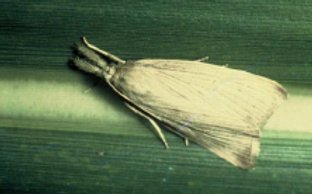 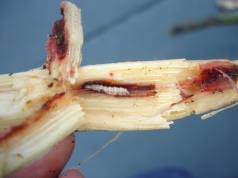 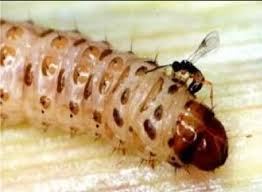 CIGARRINHA
BROCA GIGANTE
LAGARTA DA CANA
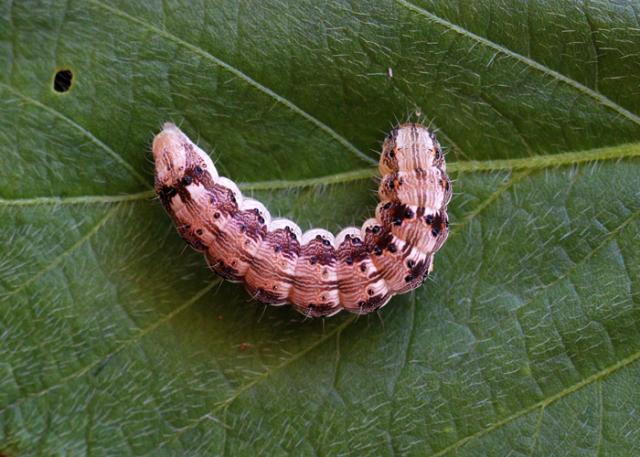 ERVAS DANINHAS
Matocompetição
Período crítico
Cana planta: 30 – 120 dias após plantio
Cana soca: 30 – 90 dias após o corte
Épocas de aplicação e cuidados gerais
Ideal é aplicação de pré-emergentes logo após operações de plantio ou corte e cultivo mecânico.
Produtos para baixa umidade do solo – safra
Pré-plantio incorporado em pastos
Tecnologia de aplicação é fundamental
Produtos adaptados a aplicação sobre a palha
ESPAÇAMENTO E DISTRIBUIÇÃO DE MUDAS
DANOS ERVAS DANINNHAS
Competição com a cana-de-açúcar por água, luz, oxigênio, gás carbônico e nutrientes existentes nos solo;
Liberação de substâncias alelopáticas, que agem bioquimicamente na cultura da cana-de-açúcar e comprometem o seu desenvolvimento;
Podem atuar como hospedeiros de doenças e pragas que prejudicam o desenvolvimento dos canaviais. Isso também é válido em algumas rotações (milho e sorgo).
DANOS ERVAS DANINHAS
Algumas ervas importantes:
Grama seda; tiririca; corda de viola; capim colchão; marmelada; colonião; braquiária; beldroega; caruru; mamona; etc.
Presença ou não de palha:
Pressão de seleção
Uso de herbicidas com Kow apropriado
Épocas de plantio e corte
Manejo integrado: mecânico, químico e biológico através dos ciclos e alelopatias
Controle fatores restritivoscompactação / mecanização
Aumento da densidade aparente do solo
Redução do volume de solo a ser explorado pelas raízes, restrições físicas, químicas e biológicas
Pisoteio
Arranquio
Tombamento
Necessidade de novas práticas de plantio, cultivo e colheita, ou seja, MECANIZAÇÃO 
FATORES ANTROPOGÊNICOS
CONSIDERAÇÕES FINAIS
A fitossanidade é fundamental na manutenção da produtividade agrícola.
Boas práticas podem garantir um controle eficiente das principais pragas e doenças
A manutenção de um canavial depende de um bom controle fitossanitário
Existem tecnologias disponíveis para reduzir a níveis econômicos a incidência dos fatores restritivos à produtividade causados por agentes bióticos não antropogênicos